EGAP a podpora exportu do Etiopie a Keni
Jan Procházka
7. 4. 2016
EGAP- spolehlivý partner českého exportu
24 let existence
Pojištěný export za 760 miliard korun
Podpora exportu/
EGAP a 24 let pojišťování exportu
Podpora exportu/
EGAP a 24 let pojišťování exportu
Podpora exportu /
Vývoj v roce 2015
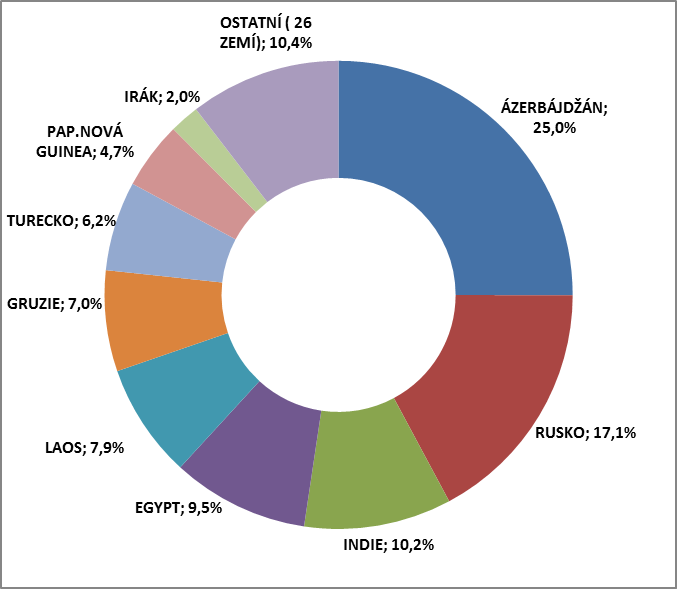 EGAP- export do Afriky
Od roku 2006 byl pojištěn export do 13 afrických zemí za více než 15 mld. Kč
Podpora exportu do Afriky/
EGAP od roku 2006
Export do Afriky/
Rizikovost podle OECD
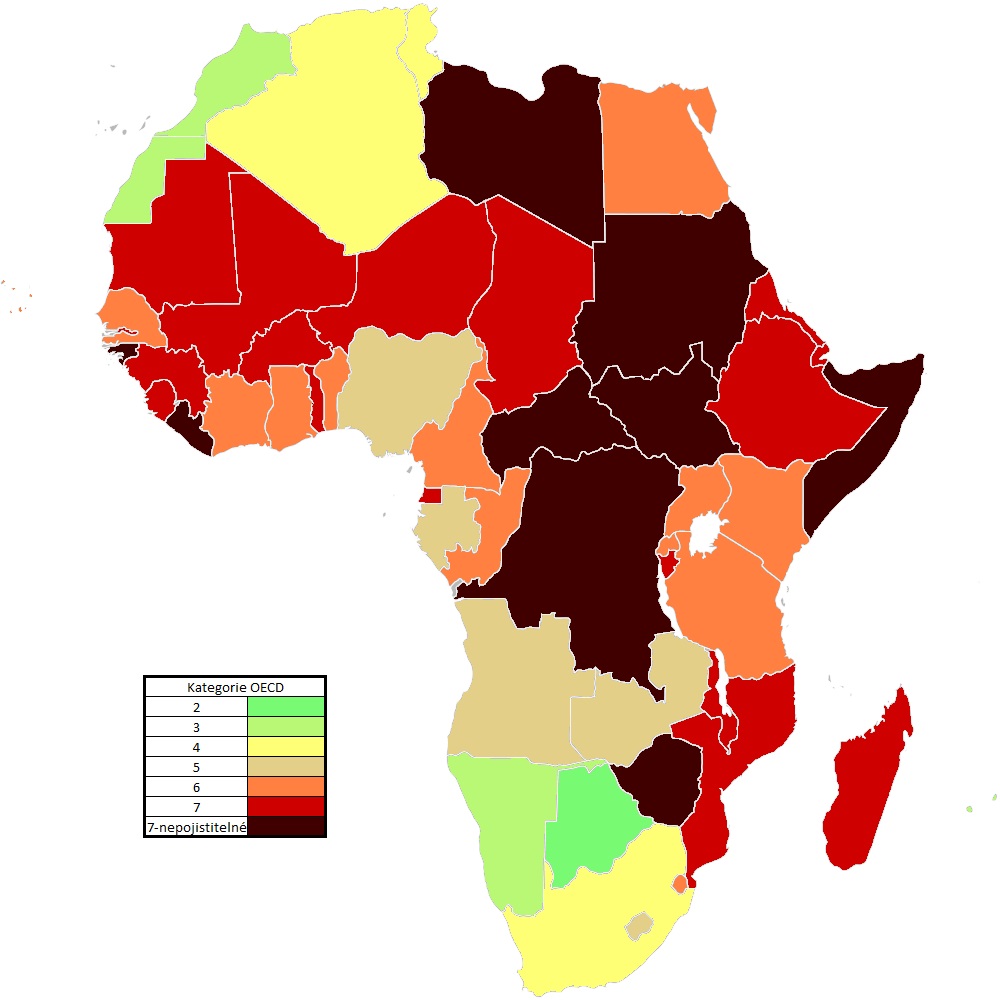 Export do Etiopie/
Teritoriální informace
ETIOPIE – skupina 7 podle kategorizace OECD
 
Průmysl zaměstnává cca 100 tisíc lidí a podílí se na tvorbě HDP zhruba 11 %,  60 % tvoří podíl potravinářské a textilní výroby. 

Zemědělství se na tvorbě HDP podílí cca 45 % a zaměstnává 85 % obyvatelstva. Vláda deklaruje snahu dospět k potravinové soběstačnosti, ale zatím potřebuje statisíce tun potravinové pomoci.

Země má  málo využívané nerostné bohatství. Zásoby uhlí, železné rudy a zemního plynu se těží  minimálně. 
	
V dovozu převládají potraviny, strojírenské výrobky, ropa a ropné produkty a automobily. 

Hlavními dodavateli jsou Čína, Saúdská Arábie, Indie, Itálie, Japonsko a USA.
Podpora exportu/
Etiopie
2014: DIO Hradec Králové + ZVU POTEZ                                 

dodávka pivovaru na klíč  Raya Brewery Etiopie -  300 hl piva ročně  

Hodnota zakázky: 26 mil. EUR

Financující banka: UniCredit Bank Czech Republic, a.s.
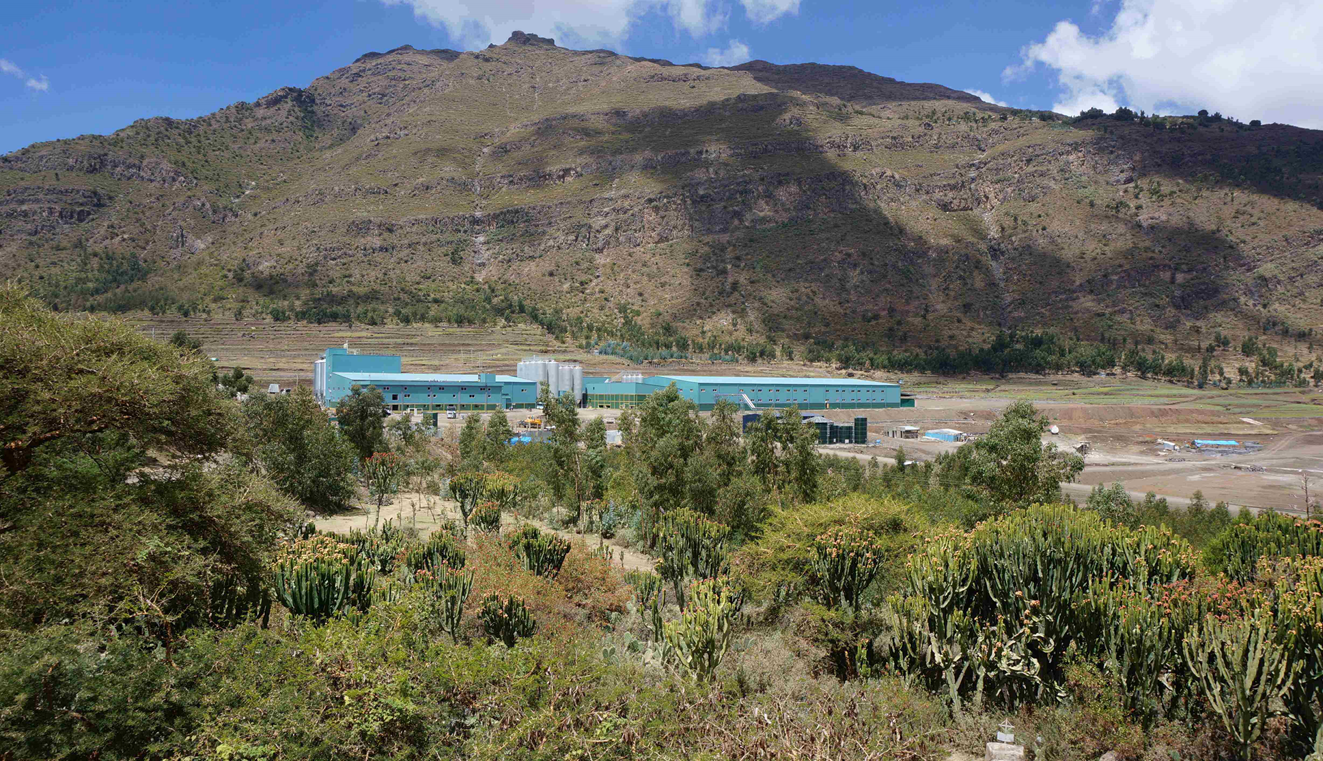 Export do Etiopie/
Teritoriální informace
KEŇA – skupina 6 podle kategorizace OECD
 
je zde sice požadavek na soft loan (grant element 35%), ale nejedná se o „tvrdou“ podmínku – po doložení a notifikaci lze pojistit i státní sektor. 

EGAP spolupracuje s ATI (African Trade Insurance Agency; ATI|ACA)

ATI má duální členství v Bernské unii a Pražském klubu, tj. obdobně jako EGAP

Mezi partnery ATI jsou: 

banky: Investment Kenya Commercial Bank (KCB);
       capacity building: Credit Guarantee Insurance Corporation
       co-insurers: SACE;  Zurich Financial Services Group
       reinsurers:  ACE Group; Africa Re; Atradius Group; Export Finance and Insurance                 	Corporation; MIGA; ONDD Ducroire; Lloyd's of London Syndicates;
Podpora exportu/
Keňa
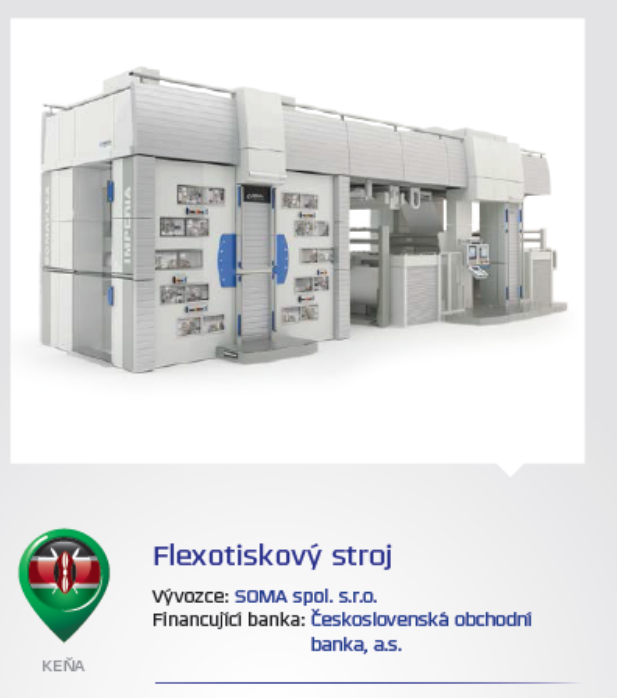 2014: Vývozce SOMA zajistil pro keňského partnera TEXPLAST INDUSTRIES dodávku flexotiskového stroje                                 


Hodnota zakázky: 41 mil. Kč

Bylo využito pojištění typu „Cf“ - pojištění bankou financovaného střednědobého a dlouhodobého vývozního dodavatelského úvěru
Podpora exportu/
Některé indikativní případy
Keňa: 
smlouva na rekonstrukci vodní elektrárny Kamburu s největší Keňskou energetickou společností KenGen, která pokrývá 80 % spotřeby elektrické energie v Keni
budou rekonstruovány a modernizovány 3 agregáty s vertikálními Francisovými turbínami, každá o výkonu 31 MW, engineering bude zajišťovat ČKD Blansko Engineering, výrobu Litostroj Power (100% vlastněný českou skupinou Energo-Pro)

Potenciál:
Energetika
Potravinářské a zemědělské technologie
Děkuji za pozornost
Jan Procházka
prochazka@egap.cz
www.egap.cz